Коллаж “Матрёшка”
Последовательность изготовления
Последовательность изготовления
Последовательность изготовления
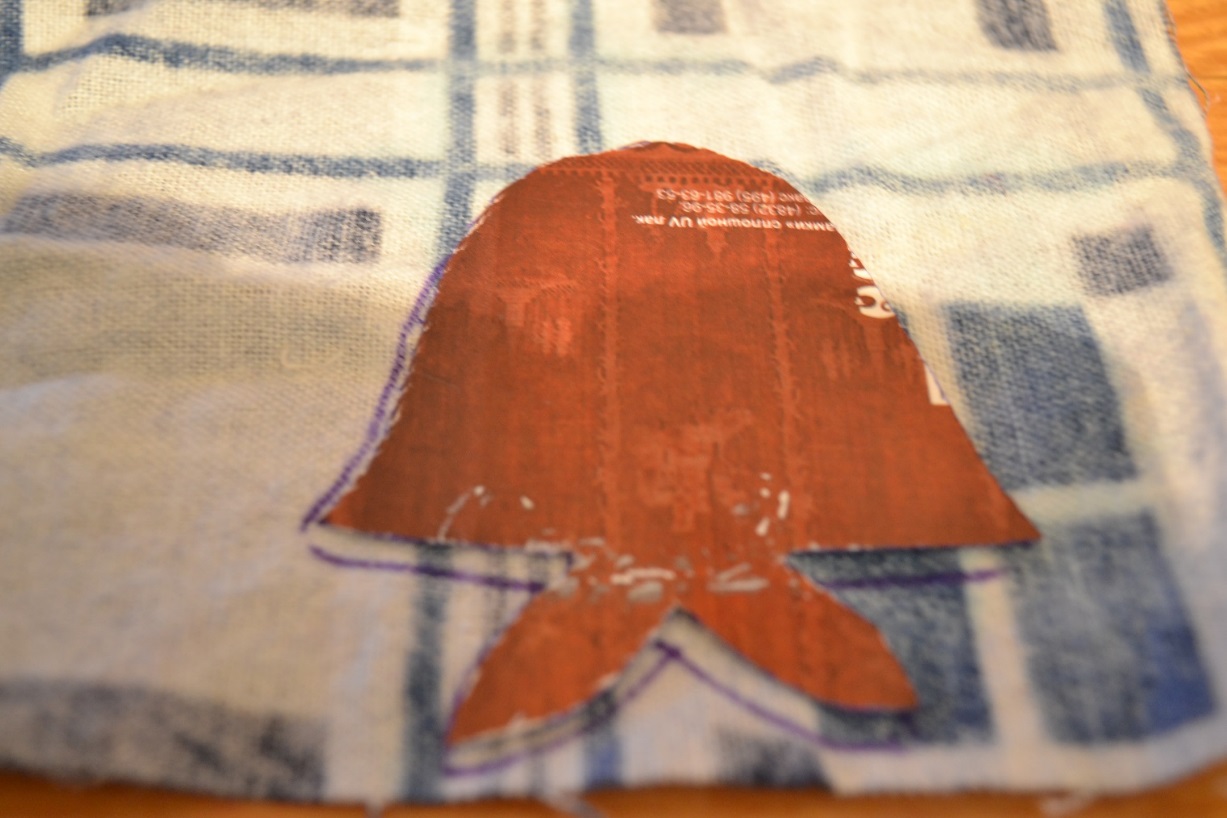 Последовательность изготовления
Последовательность изготовления
Выставка детских работ